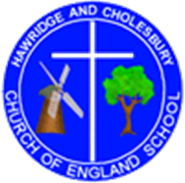 Hawridge & Cholesbury C of E School
Assessments at the end of Key Stage 2
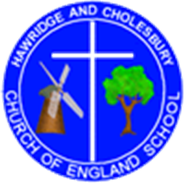 New curriculum, new assessments, new measures
SATs exams at key stage 1 and 2

 Teacher Assessments at key stage 1 & 2

Scaled scores to replace national curriculum levels

Accountability measures to include progress and attainment
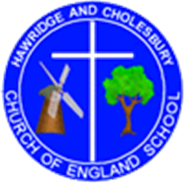 Scaled Scores
Used for reporting national curriculum test outcomes

Helps test results to be reported consistently and maintain meaning over time  i.e. 2 pupils achieving the same scaled score in different years will have demonstrated the same attainment

National standard will be ‘100’

The ‘raw score’ that equates to 100 might be different each year
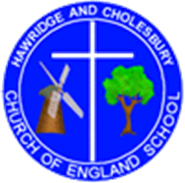 Reporting scaled scores
For the 2016 KS2 tests scaled scores will be available for schools during early July.  The school will pass this on to parents before the end of term. 
Pupils will receive:
a raw score 
a scaled score 
and confirmation of whether or not they attained the expected standard
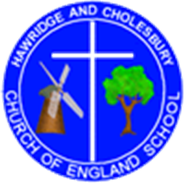 Key Stage 2 SATS
English
English reading : reading booklet and associated answer booklet 
 English grammar, punctuation and spelling Paper 1: short answer questions 
English grammar, punctuation and spelling Paper 2: spelling 
Mathematics
Paper 1: arithmetic 
Paper 2: reasoning 
Paper 3: reasoning
Key dates
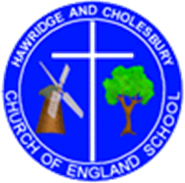 Monday 14 May:
English grammar, punctuation and spelling
Paper 1 short answer questions. 
Paper 2 spelling.
Tuesday 15 May: 
English reading test	
Wednesday 16 May:
Mathematics:
 Paper 1 arithmetic test. 
 Paper 2 reasoning. 	
Thursday 17 May 	
Mathematics:
 Paper 3 reasoning. 
Monday 4 June - Friday 15 June: Science sampling test papers
Key Stage 2 reading test
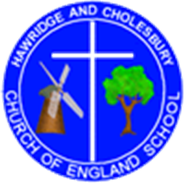 Greater focus on fictional texts and comprehension The test consists of a reading booklet and a separate answer booklet. 

1 hour to read the 3 texts in the reading booklet and complete the questions at their own pace. 

There will be a mixture of genres of text. The least-demanding text will come first with the following texts increasing in level of difficulty.
 
Pupils can approach the test as they choose: eg working through one text and answering the questions before moving on to the next.

 The questions are worth a total of 50 marks.
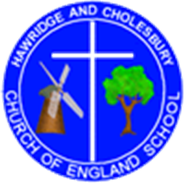 English: Spelling, punctuation & Grammar
knowing and applying grammatical terminology e.g. conjunction, participle, subordinate clause 

full range of punctuation tested. 

Spellings according to patterns and methodologies taught in the new curriculum. E.g desperate, conscience, leisure, parliament
KS2 English grammar, punctuation and spelling test
Paper 1: questions consists of a single test paper. Pupils will have 45 minutes to complete the test, answering the questions in the test paper. The questions are worth 50 marks in total. 

Paper 2: spelling consists of an answer booklet for pupils to complete and a test transcript to be read by the test administrator. Pupils will have approximately 15 minutes to complete the test, but it is not strictly timed, by writing the 20 missing words in the answer booklet. The questions are worth 20 marks in total.
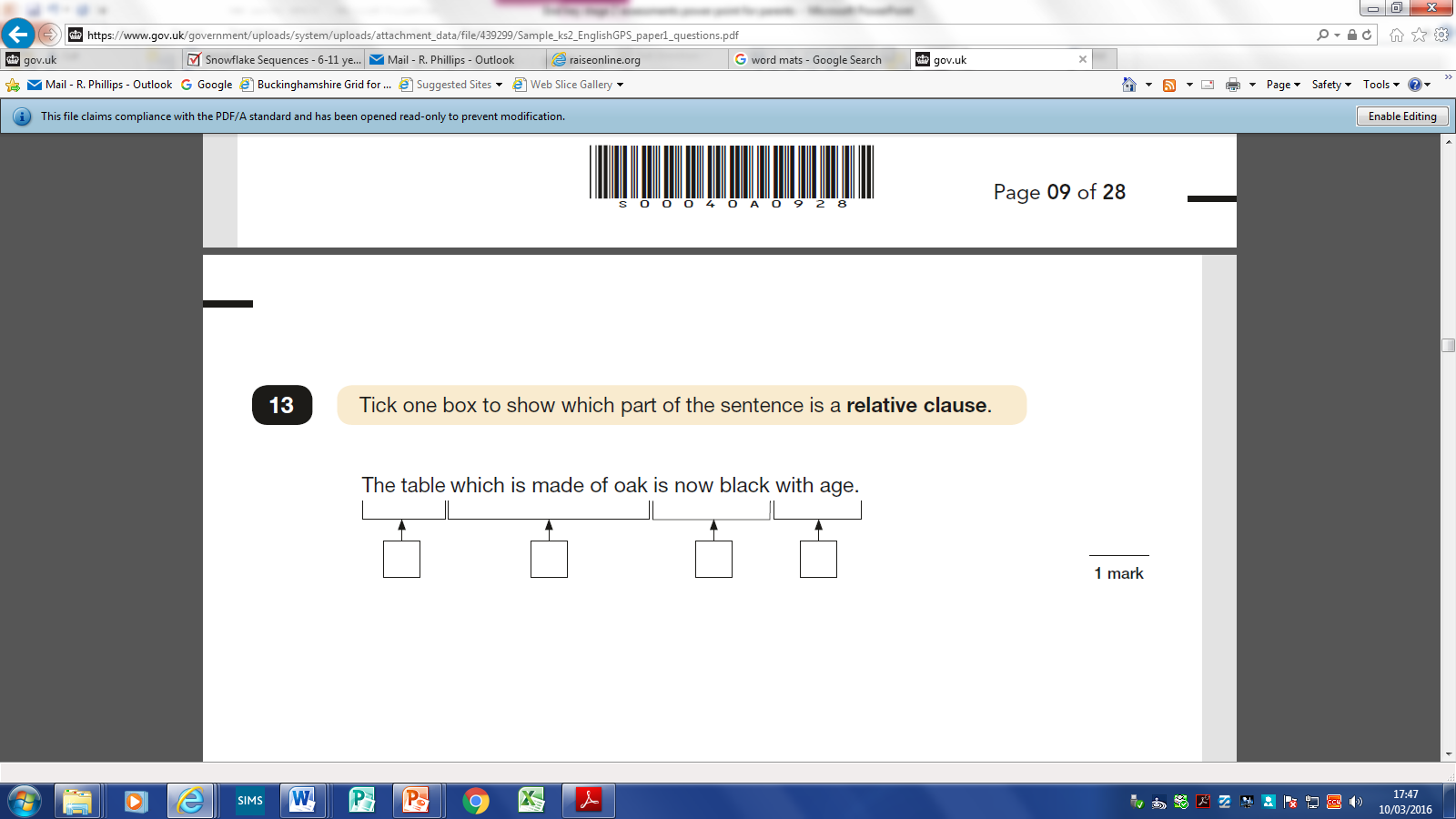 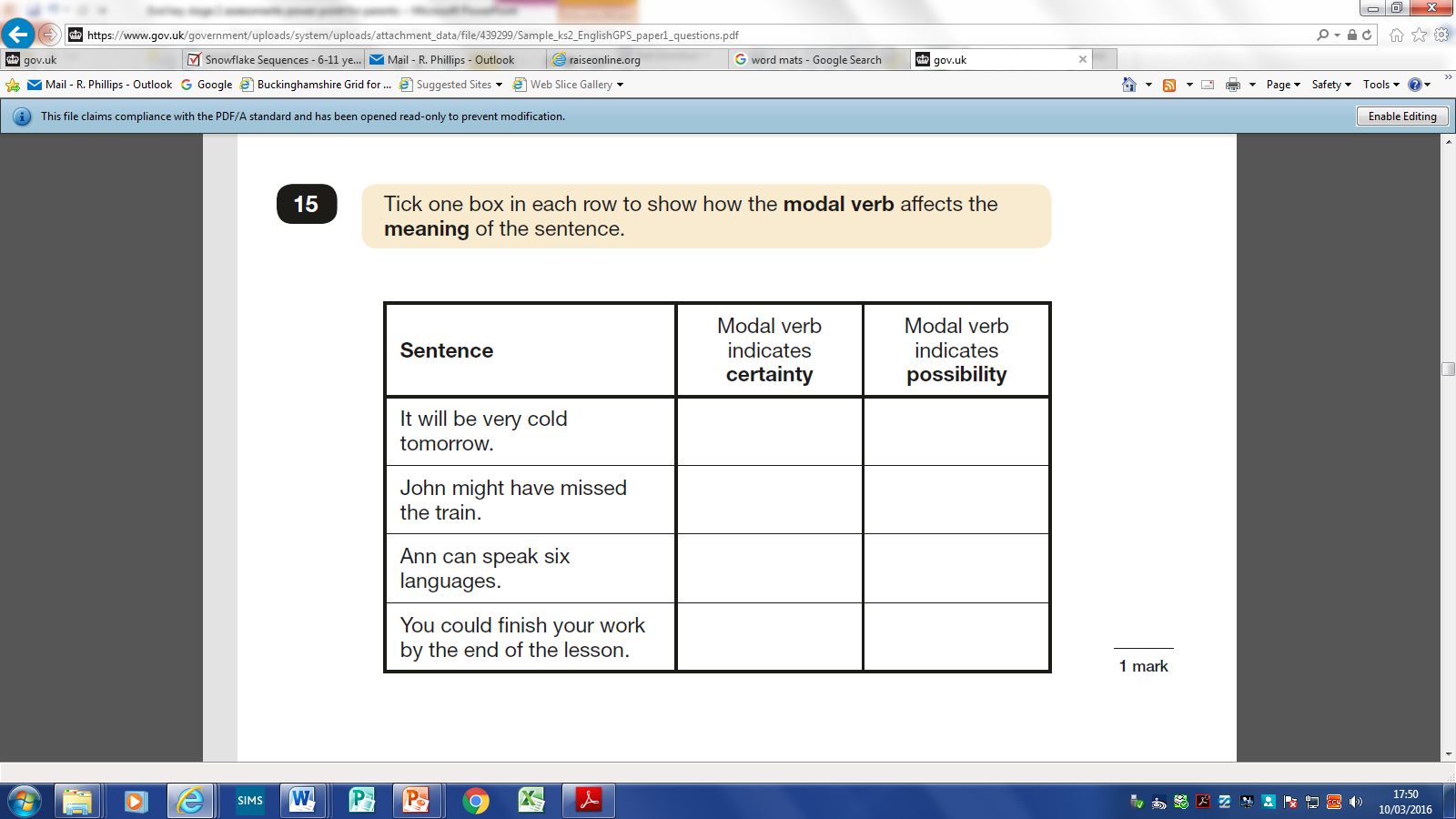 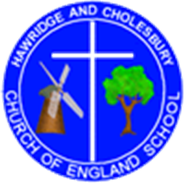 KS2 mathematics test
There are 3 papers; Paper 1: arithmetic; Paper 2: reasoning; and Paper 3: reasoning. 
Paper 1: arithmetic replaces the mental mathematics test. 
assesses basic mathematical calculations. 
30 minutes to complete the test
36 questions which are worth a total of 40 marks.
straightforward addition and subtraction and more complex calculations with fractions worth 1 mark each, 
and long divisions and long multiplications worth 2 marks each.
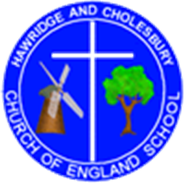 KS2 mathematics test
Papers 2 and 3 each consist of a single test paper. Pupils will have 40 minutes to complete each test, answering the questions in the test paper. Each paper will have questions worth a total of 35 marks. 
In some answer spaces, where pupils need to show their method, square grids are provided for the questions on the arithmetic paper and some of the questions on Paper 2.
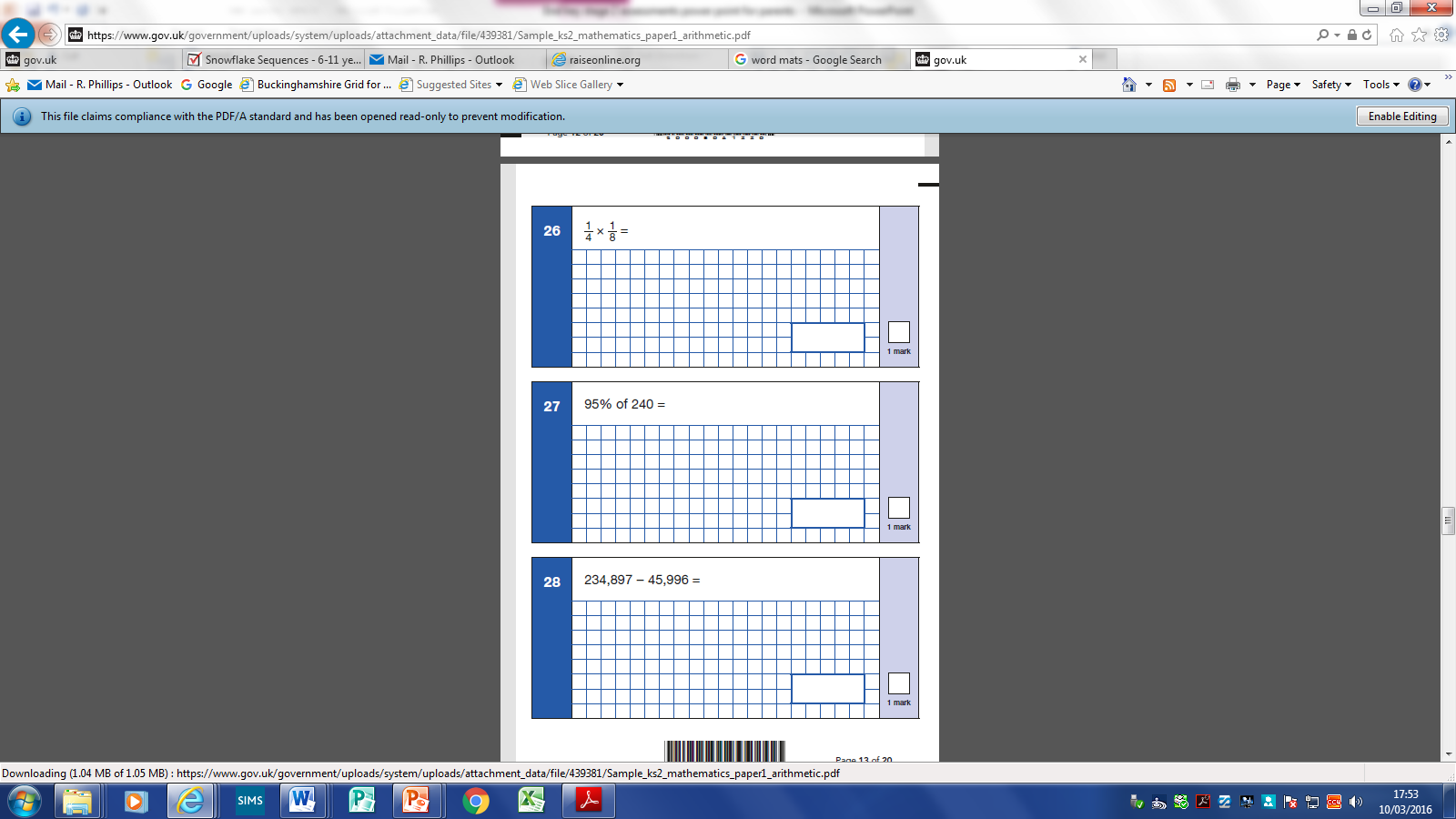 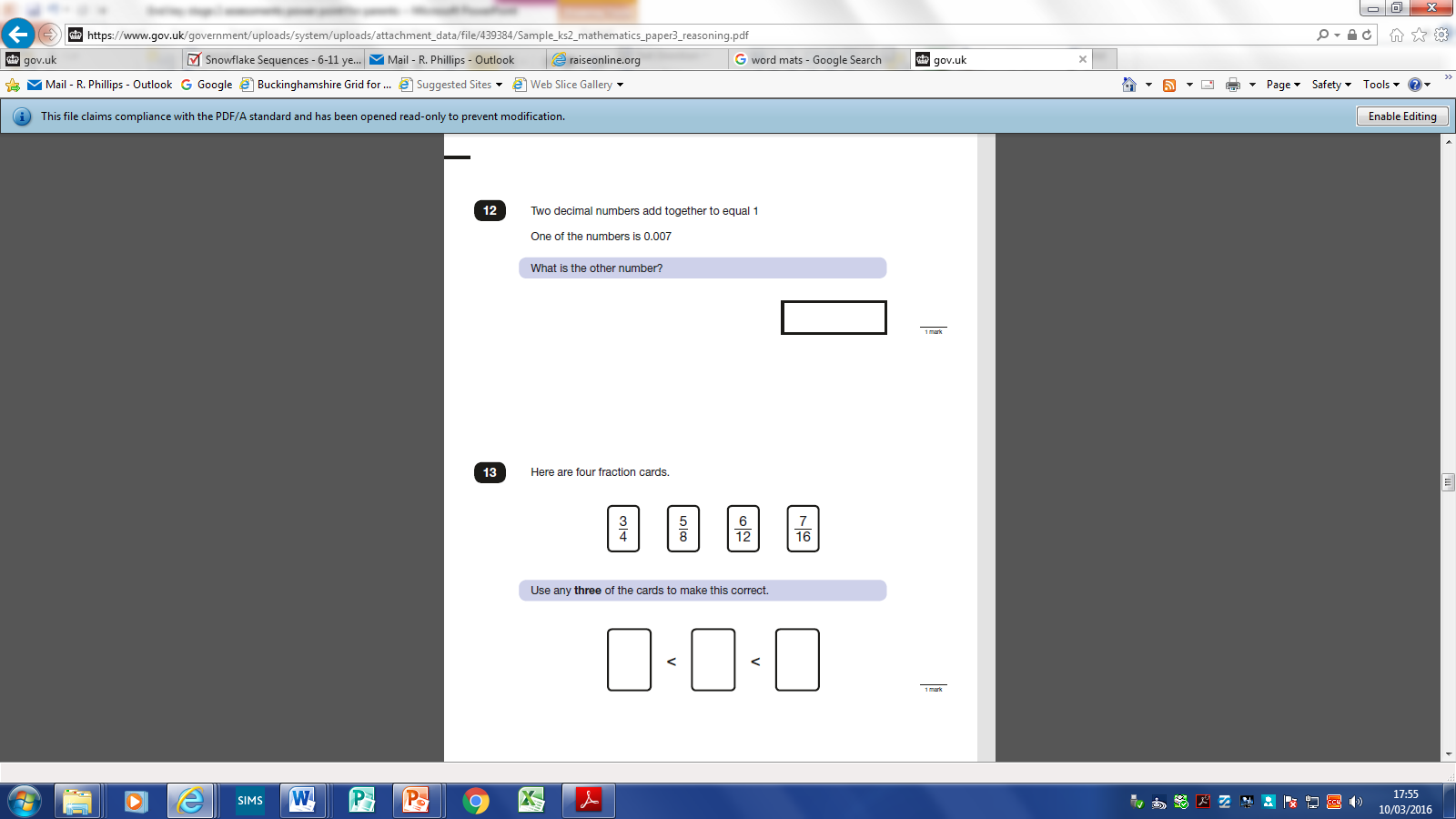 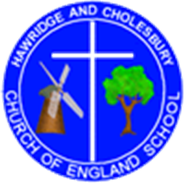 Science sampling tests
The biennial science sampling tests will take place in June 2016. 
The tests will be administered in selected schools by external administrators. 
For those schools selected, participation is statutory.
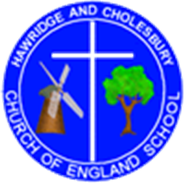 Pupils that shouldn’t take the tests
Pupils who are assessed as working below the standard of the national curriculum and who are not expected to reach this standard by May 2016 must be registered as below the standard during the pupil registration process.
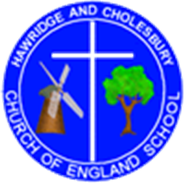 Sample papers
Sample test materials for 2016:
https://www.gov.uk/government/collections/national-curriculum-assessments-2016-sample-materials
2016 test frameworks:
www.gov.uk/government/collections/national-curriculum-assessments-test-frameworks
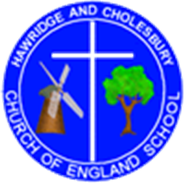 Key Stage 2 test monitoring
The BLT (on behalf of the LA) will make unannounced KS2 monitoring visits to at least 10% of their schools before, during and after the test period
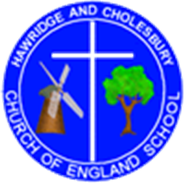 Teacher Assessments
The interim teacher assessment frameworks are in place for 2017 to 2018 only. 
They will be used to support teachers in making robust and accurate judgements at the end of KS2
The standard within the interim framework contains a number of ‘pupil can’ statements. To demonstrate that pupils have met the standard, teachers will need to have evidence that a pupil demonstrates consistent attainment of all the statements within the standard and all the statements in the preceding standard(s).
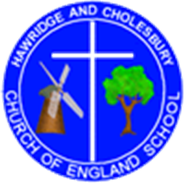 Interim framework for English writing
For KS2 English writing, teacher assessment is the primary outcome used for accountability. 


Pupils will be assessed as:
working towards the expected standard 
working at the expected standard 
working at greater depth within the expected standard
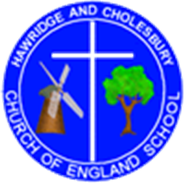 Interim frameworks for KS2 English reading, mathematics and science
The frameworks each contain one standard:

 working at the expected standard
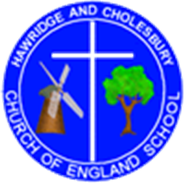 Pre Key Stage – pupils working below the national standard
when a pupil has reached the chronological age, but is deemed not to have completed the key stage  programme of study.
In most cases, pupils will not have taken the relevant national curriculum test, although having administered a test, the school may feel that it is more appropriate to assess against these pre standards than the interim assessment frameworks.
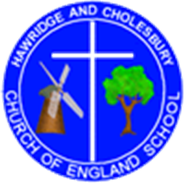 Interim pre-key stage 2 standards:
Three additional standards for reading, writing and mathematics:

Foundations for the expected standard 
Early development of the expected standards 
Growing development of the expected standards
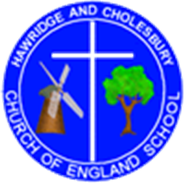 Overall standards at key stage 2 for reading and mathematics:
For reading and mathematics:
Foundations for the expected standard 
Early development of the expected standards 
Growing development of the expected standards 
Working at the expected standard
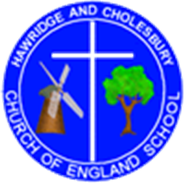 Overall standards at key stage 2 writing:
Foundations for the expected standard
Early development of the expected standard
Growing development of the expected standard
Working towards the expected standard
Working at the expected standard
Working at greater depth at the expected standard
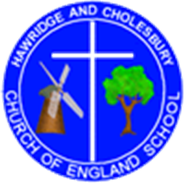 Key stage 2 moderation
LAs are required to moderate 25% of schools.  Some of these will have been selected by the DFE
LA moderator will review a sample of pupils’ work and then hold a professional dialogue with teachers to confirm teacher assessment.
Local authorities may require schools to amend teacher judgements for individual pupils if it is determined that judgements are not in line with national standards.
Spelling
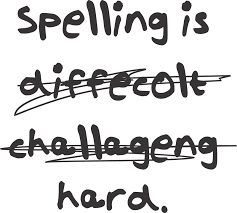